BuchungsregelnBuchungsentscheidungen
1 Jahrgang
Kontenarten und Buchungsregeln
Bilanz ... zum 31.12....
A
P
Verändert sich mein Vermögen?
Verändern sich meine Schulden?
Wird mein Unt. ärmer?
Wird mein Unt. reicher?
S
H
GuV 1.1. bis 31.12....
Handelswareneinsatz
HW Erlöse
Personalaufwand
Sonstiger Aufwand
  Miete
  Strom,...
Provisionserlöse
...
EK           Gewinn      oder     EK            ( Verlust )
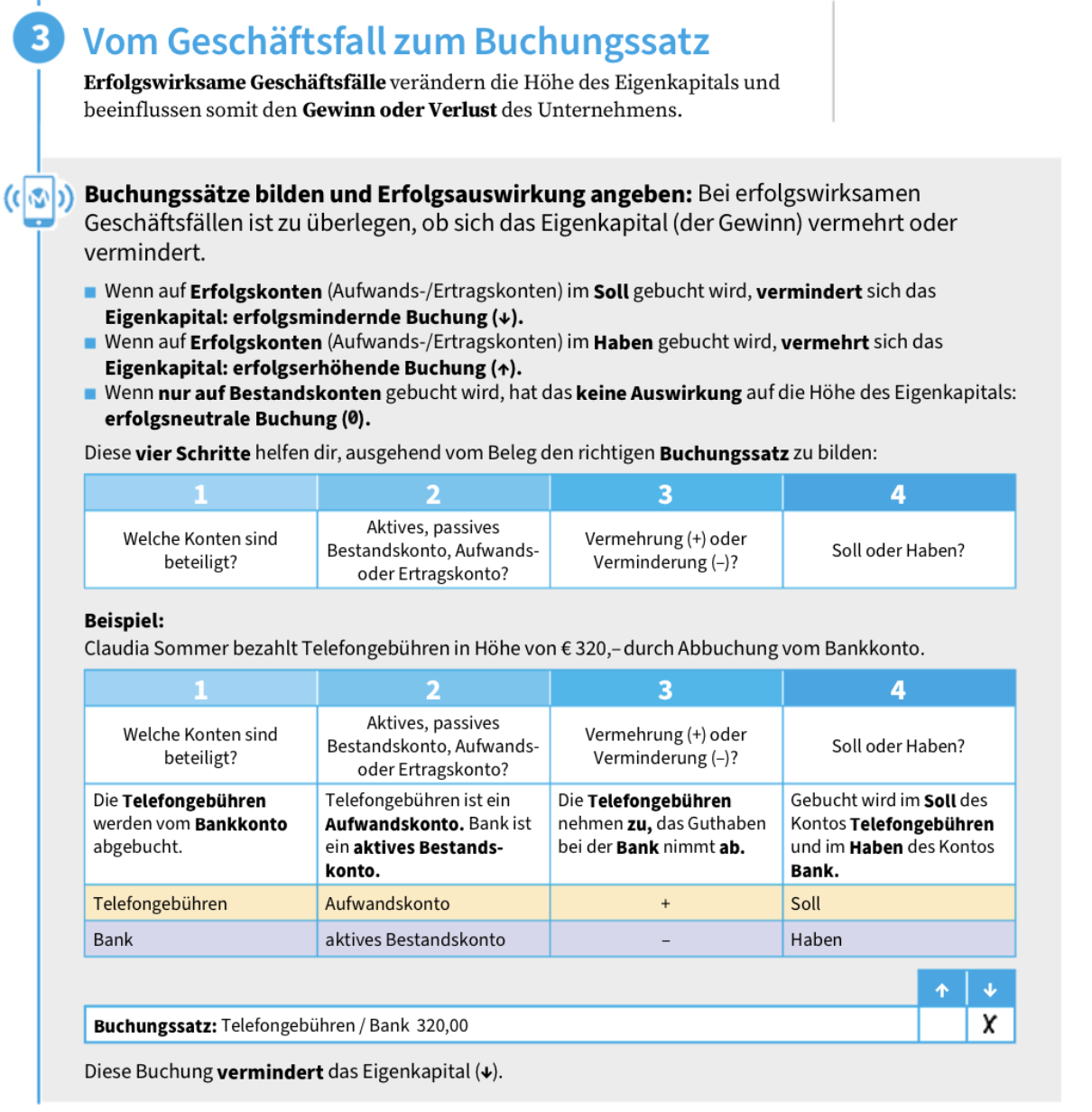 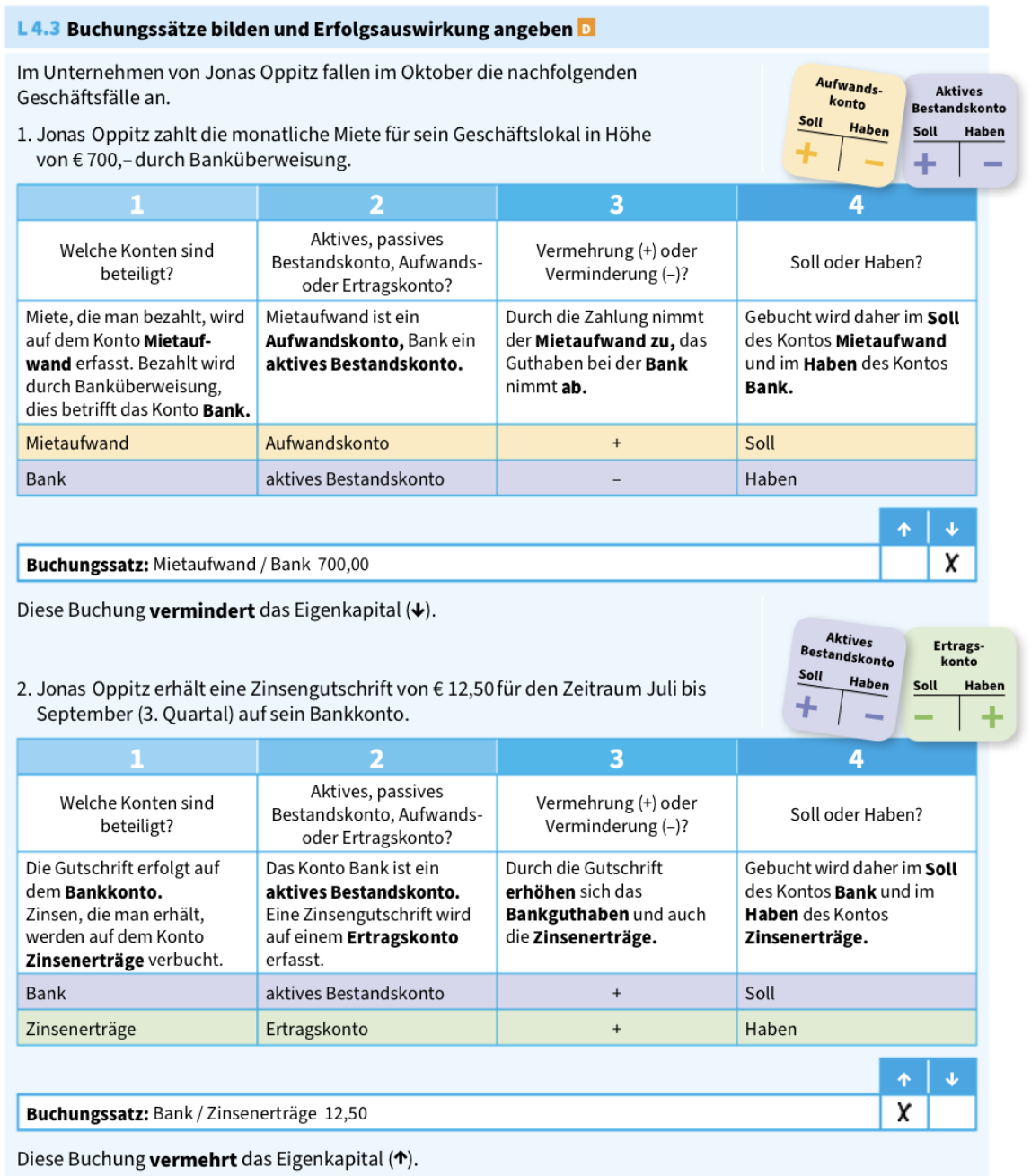 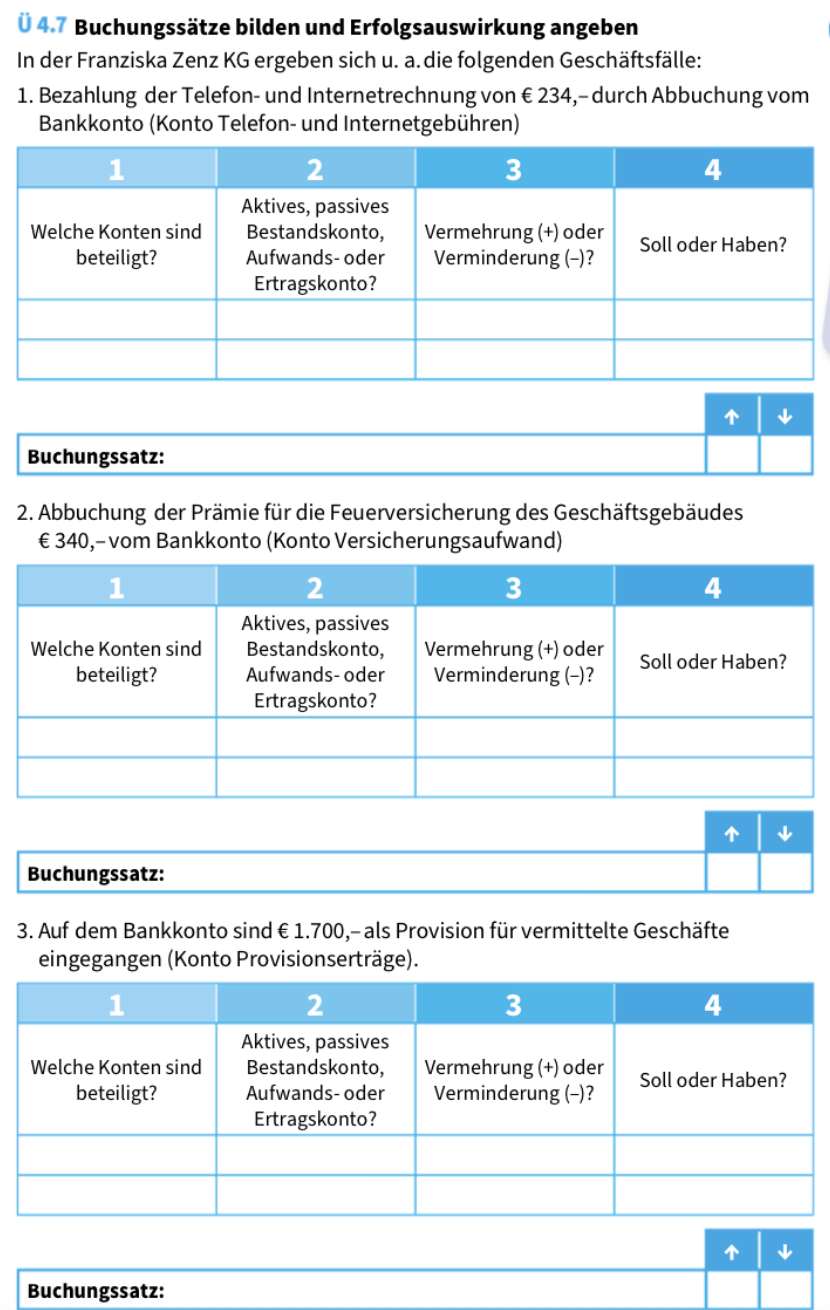 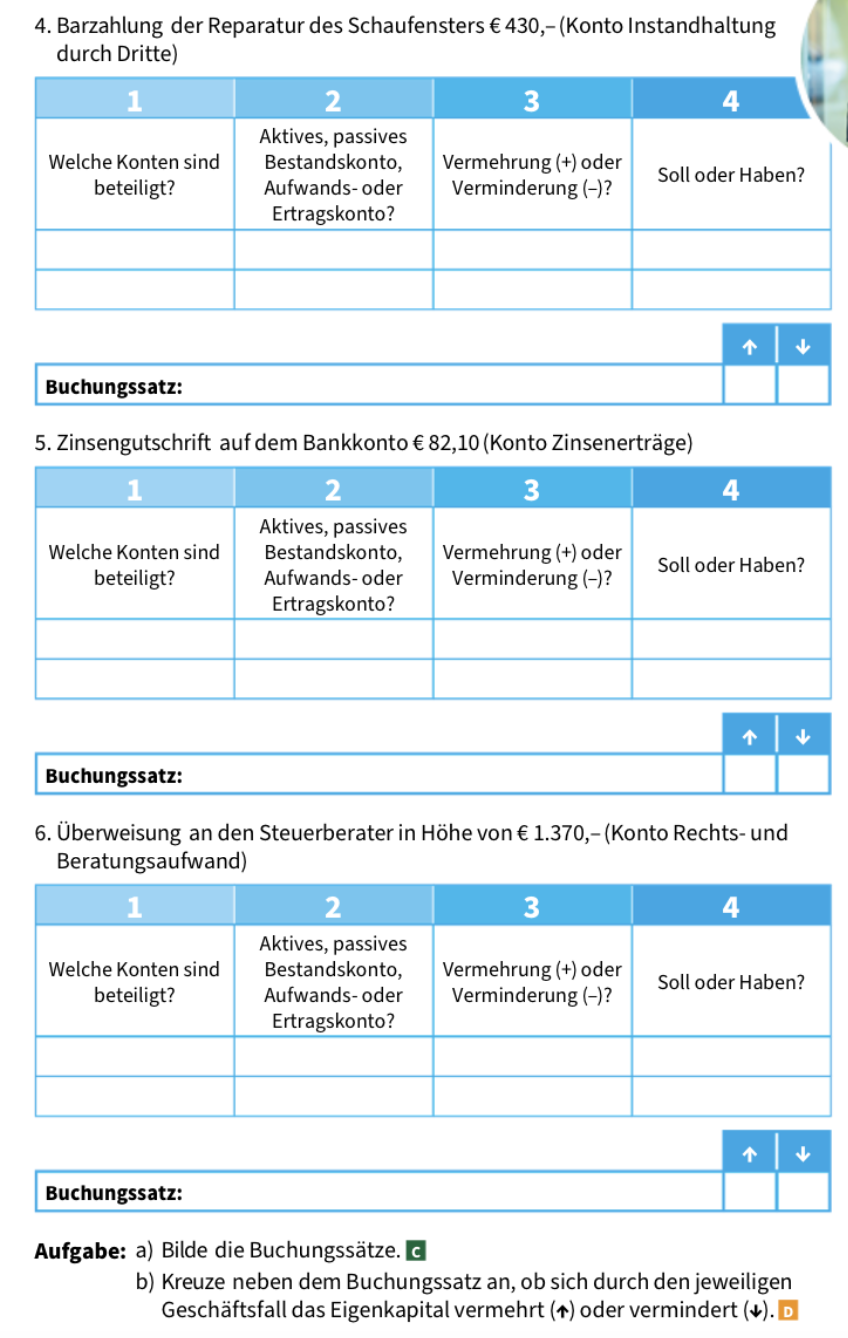 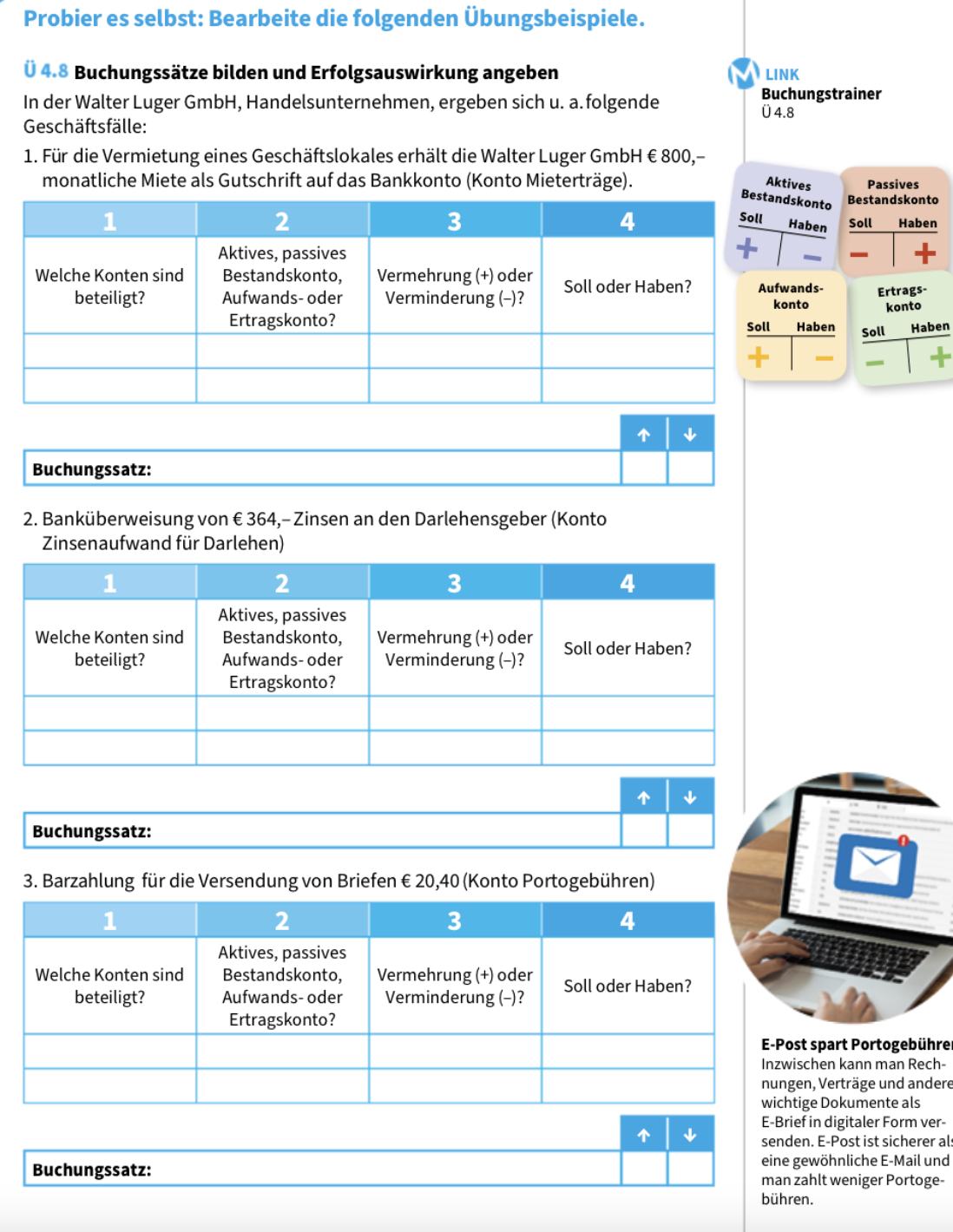 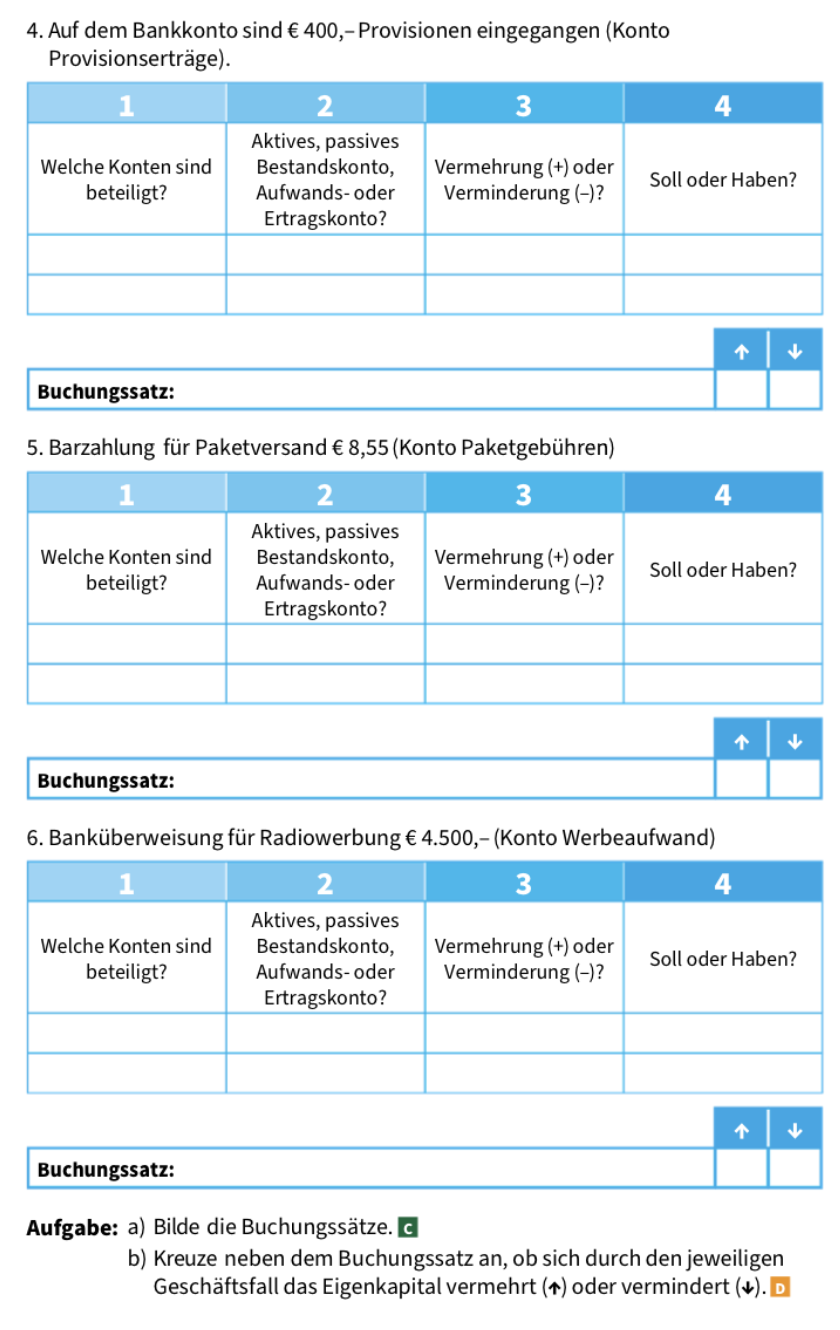 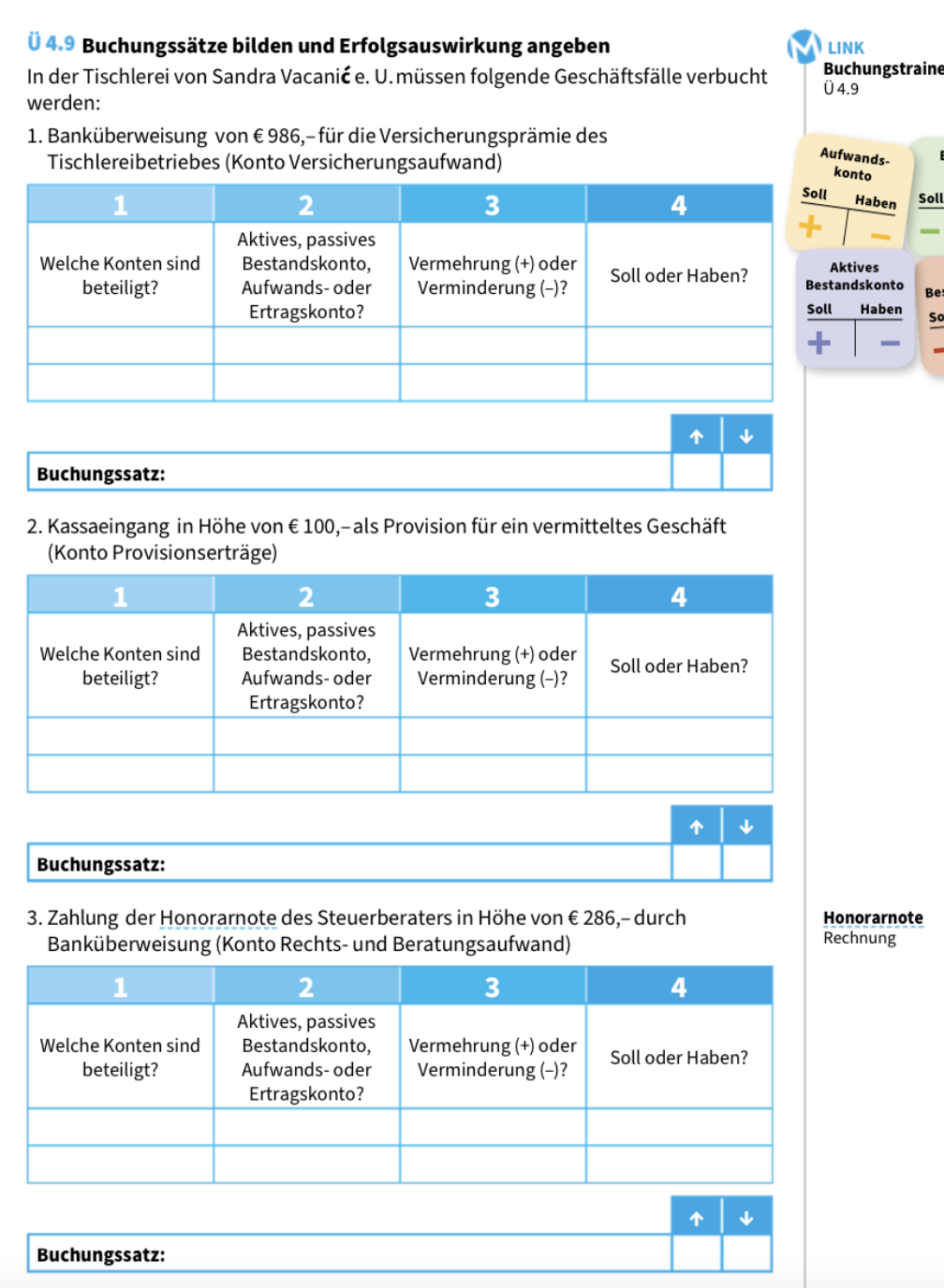 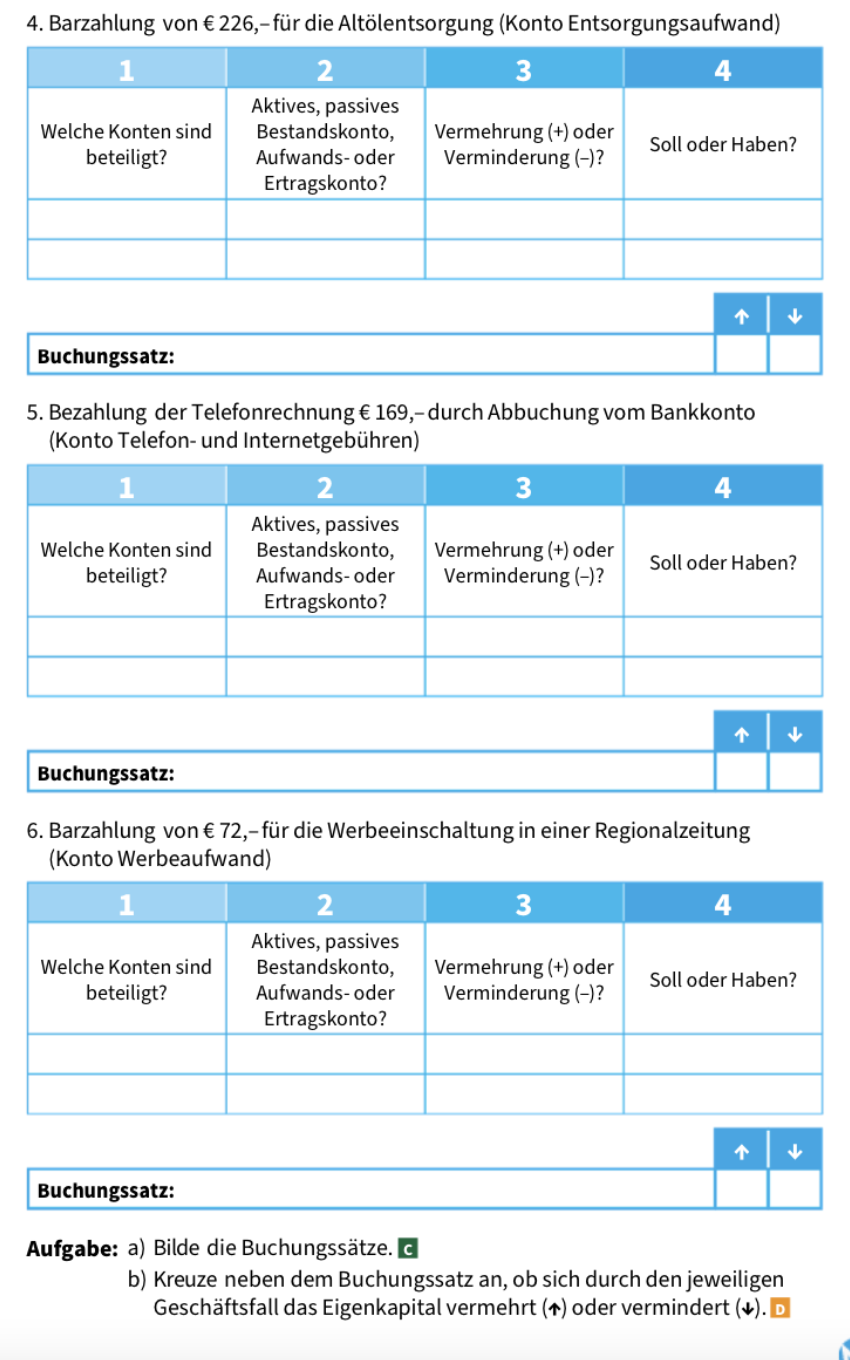 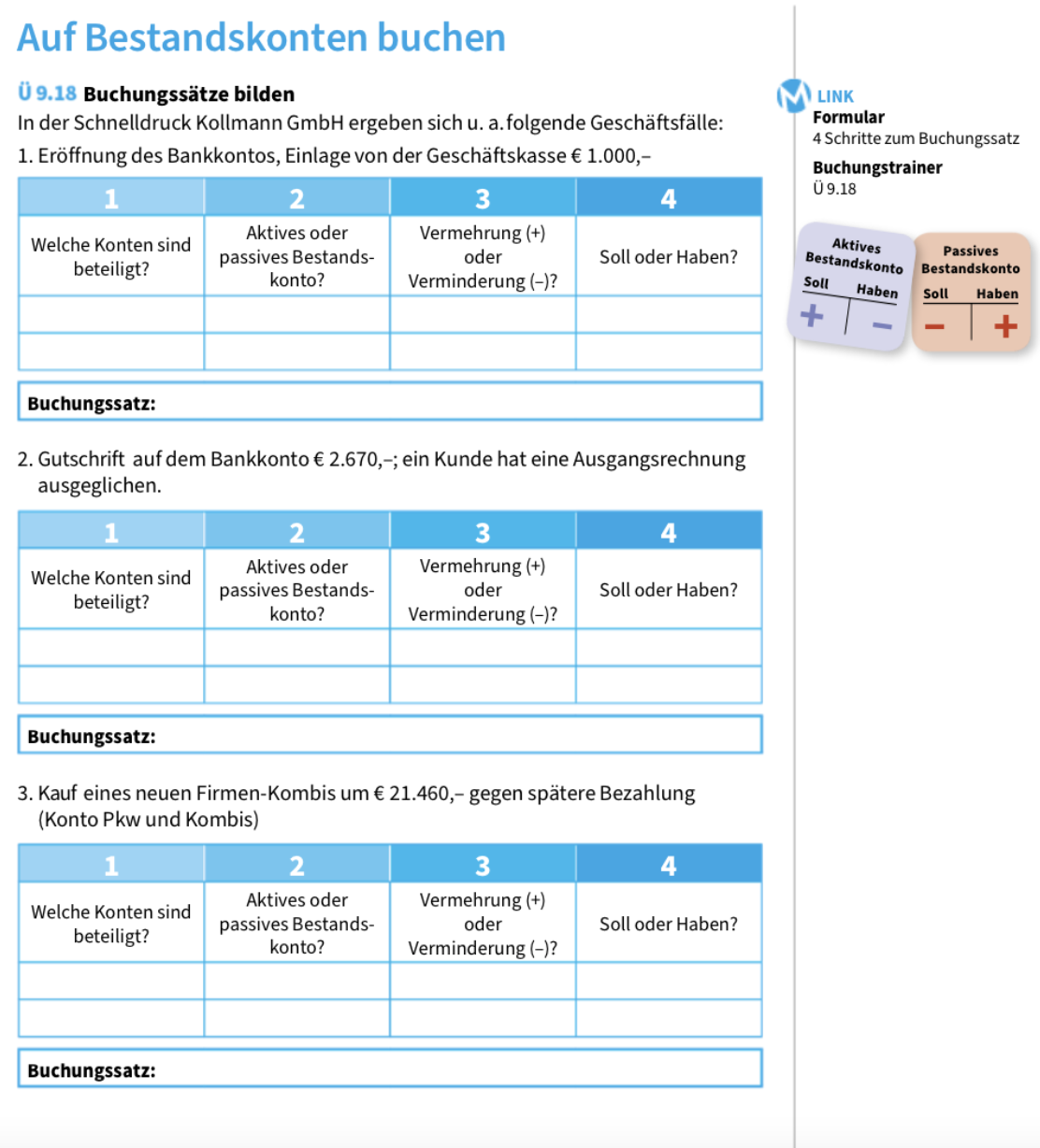 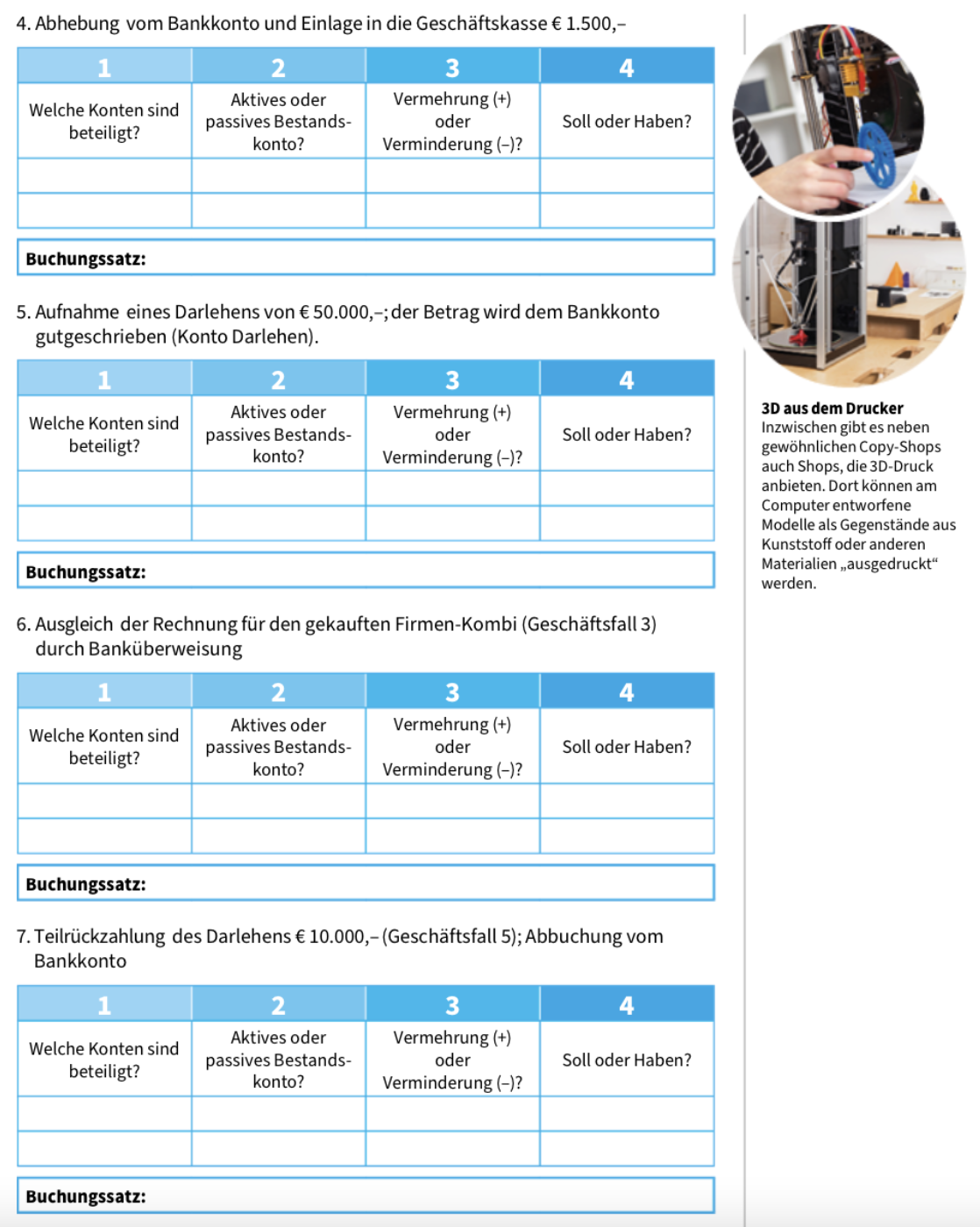 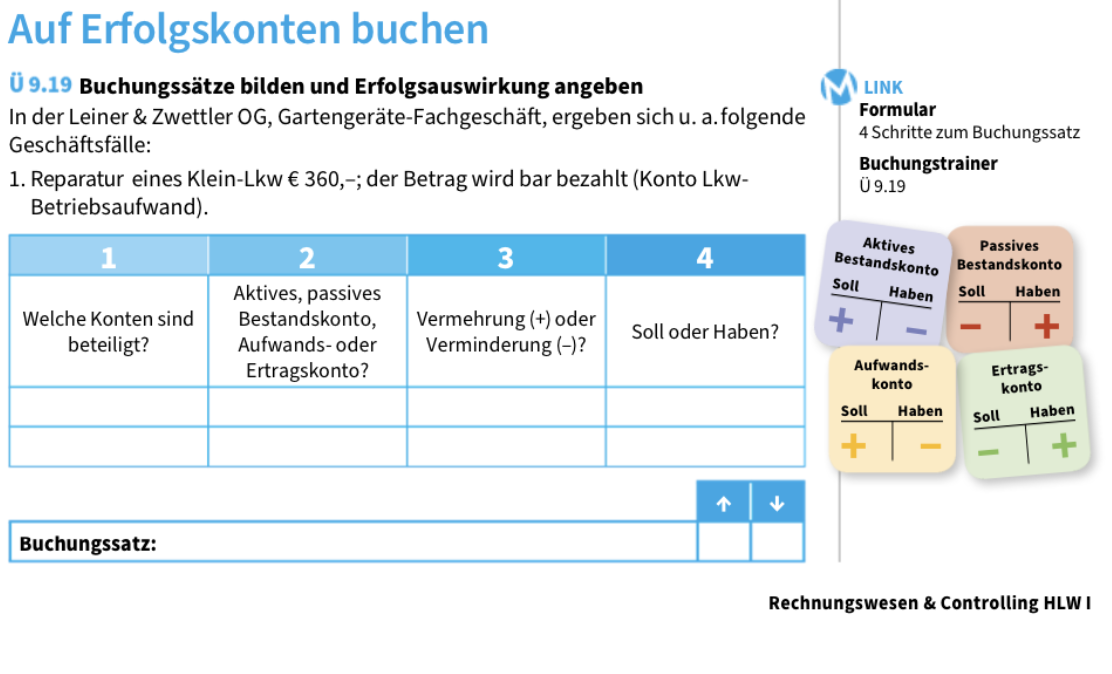 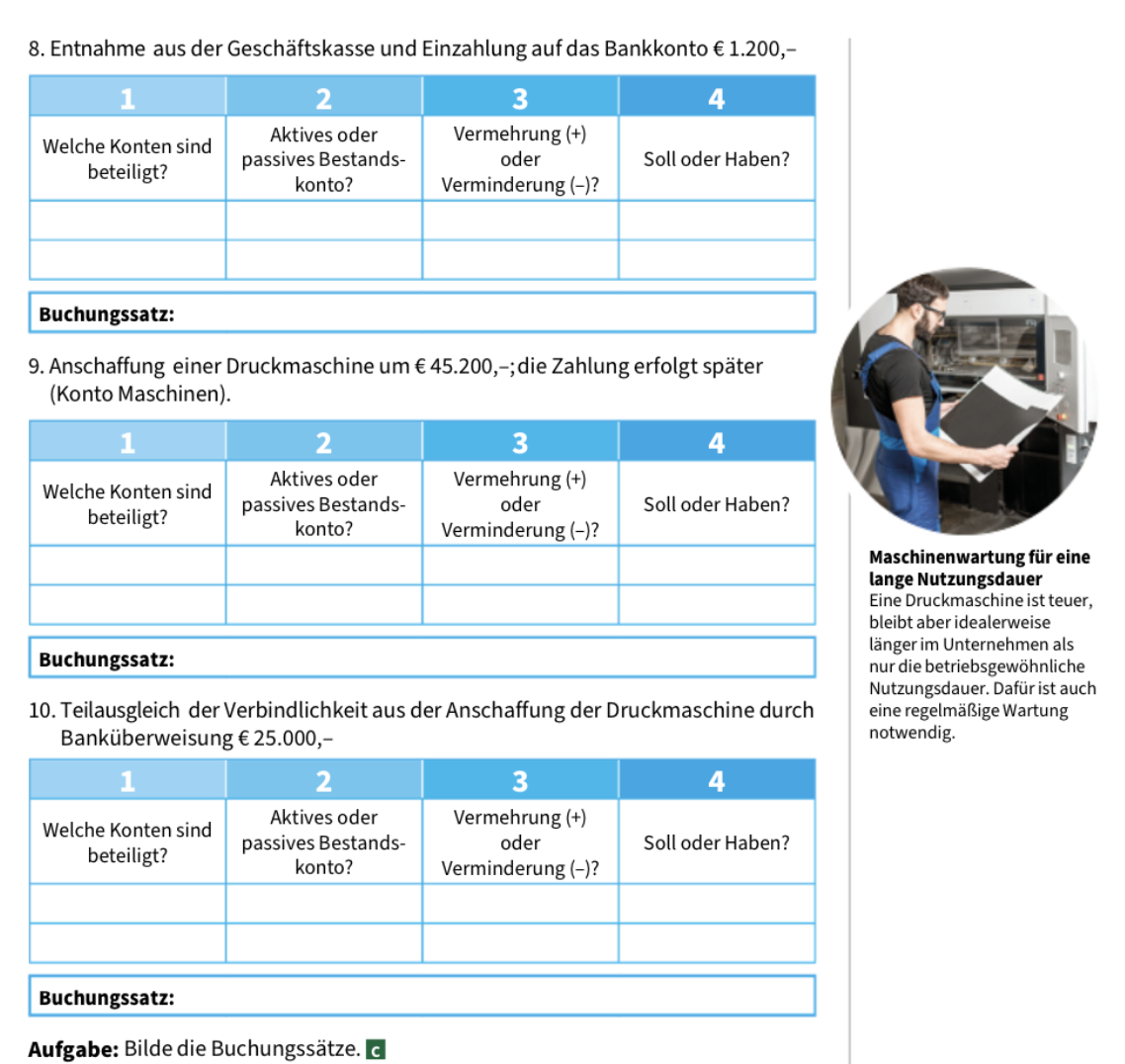 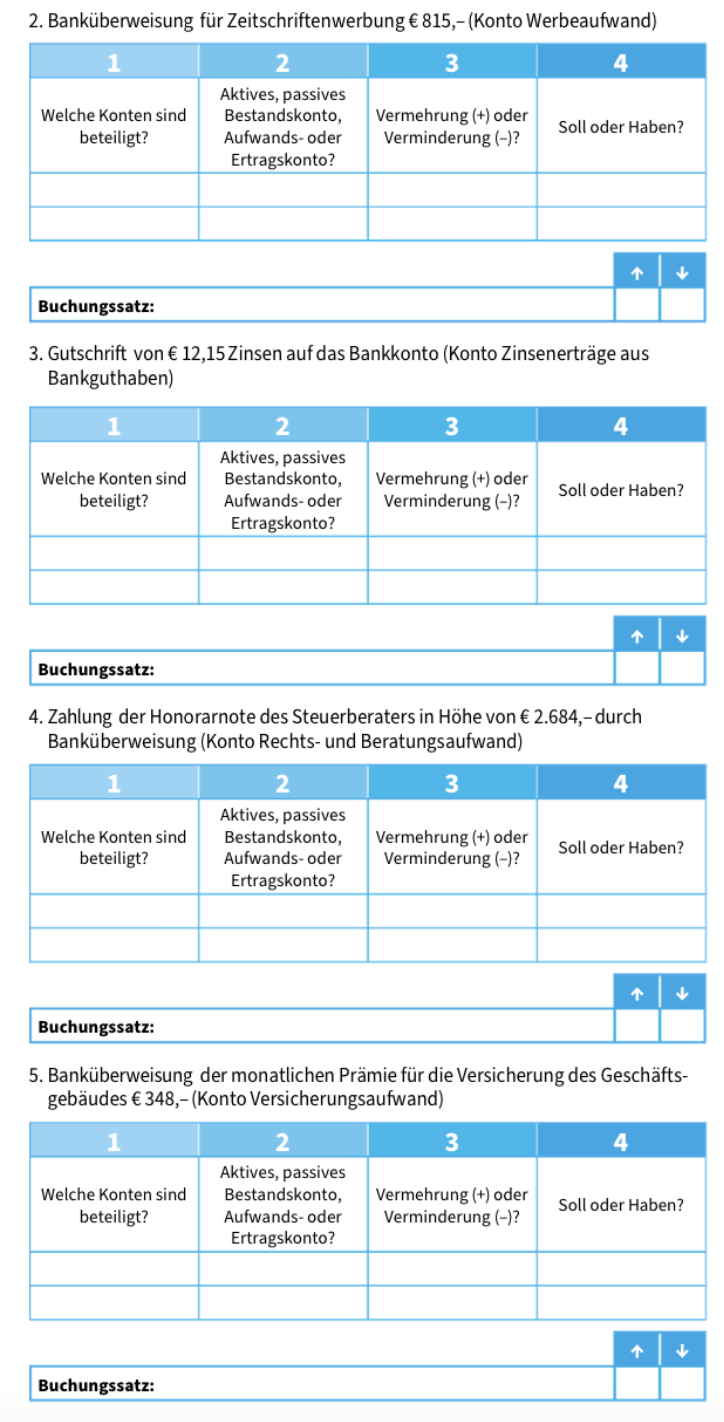 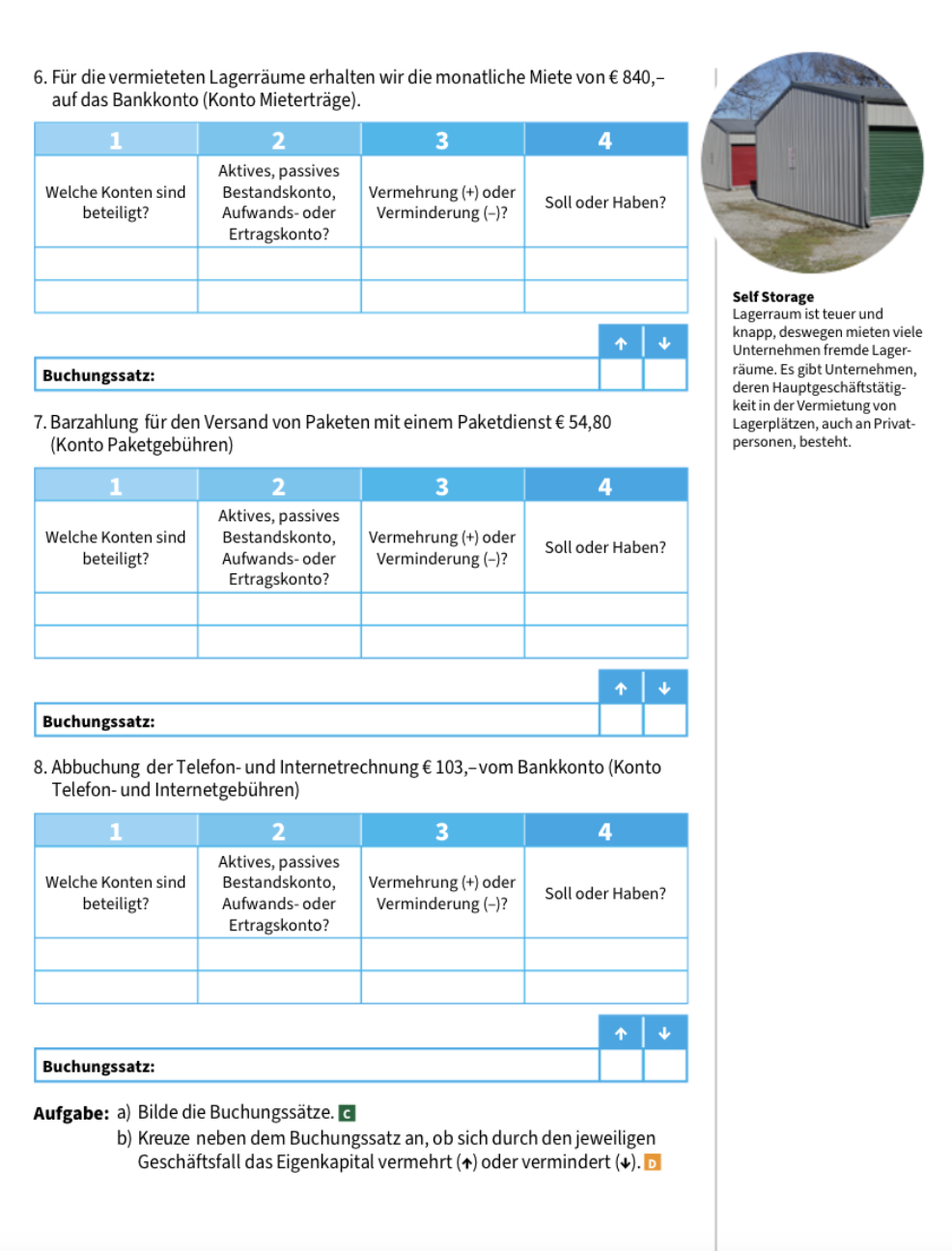